REPRODUCTIVE SYSTEM
INTRODUCTION
One of the essential feature of life is the power of reproduction.
The reproductive organs of male and female differ structurally and functionally.
The function of male sex organs is to produce spermatozoa and  function of female reproductive system is to produce  ova.
Female organs of reproduction
The female sex organs can be classified as ;
External organs
Internal organs- uterus, ovaries, fallopian tubes, vagina 
Secondary organs –breast( mammary glands)
vulva
The female external genital organs are collectively known as the vulva or pudendum.
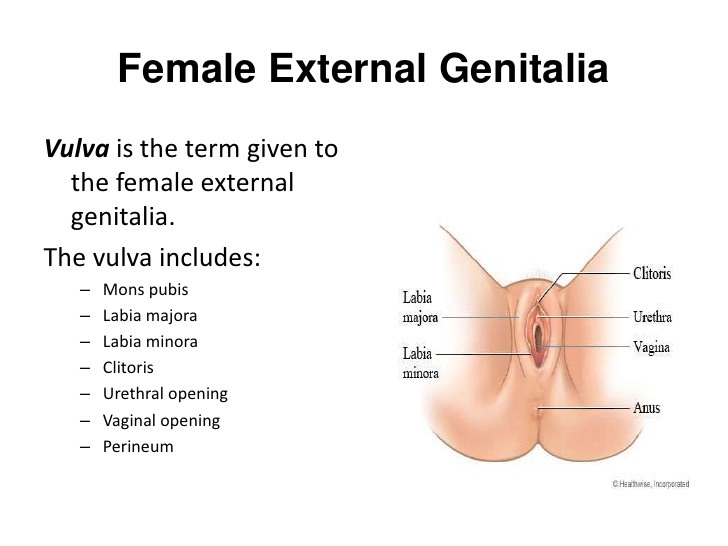 Mons pubis  : fat filled subcutaneous area infrond of the pubic symphysis. It is covered with pubic hair.
Labia majora: two thick folds of skin with subcutaneous fat  forming lateral  boundaries of vulva.
Labia minora: two thin folds of skin without fat.
Clitoris: it is an erectile organ homologous with the penis. It  is located in the anterior part of vulva.
UTERUS(womb)
Uterus is a thick walled pear shaped , hollow muscular organ situated in the pelvic cavity.
Urinary bladder located in frond and rectum in behind.
It has thick muscular walls and small central cavity.
Dimensions
7-8 cm long
5-7cm wide
2-3 cm thick
30-40gm weight.
Parts
3 parts
Fundus: It is the upper portion present above the level of openings of the uterine tubes.
Body: between fundus and cervix
Cervix : it is the lower cylindrical part. It enter to the vagina.
Supravaginal part
Vaginal part
Draw the str of uterus
Walls of uterus
3layers
Outer serous coat- perimetrium( made of peritoneum)
Middle muscular coat- myometrium ( smooth muscle fibers, during pregnancy thickness increases)
Inner mucous coat- endometrium (thickness varies according to the phases of menustral cycle.
Position
Anteverted and anteflexed  in position.
The long axis of cervix bent forward is called antevertion.
The body of the uterus bent forward known as anteflexion.
When the bladder fills, the uterus is physiologically retroverted.
Relations
Anterior surface or vesical surface
The urinary bladder is situated anterior to the uterus.
The uterovescical pouch of peritoneum separates the fundus and body of uterus  from anterior 2/3rd of the posterior surface of the bladder.
Supra vaginal part of cervix not covered with peritoneum directly related to the posterior 1/3rd of the superior surface of bladder.
Posterior surface:
Posterior surface of uterus covered by peritoneum.
It is related to retro uterine pouch( pouch of Douglas.
Lateral boarders 
A double fold of peritoneum ( the broad ligament) is attached to the lateral borders.
Supports to the uterus
Muscular support
Fibrosmuscular ligaments
Peritoneal ligaments
Arterial supply
Uterine artery- branch of internal iliac artery.
Ovarian artery: branch from abdominal aorta.
Venous drainage
Uterine,ovarian and vaginal veins drain into internal iliac vein.
Applied aspects
Uterine prolapse: Unsupported uterus sink inferiorly.
Hysterectomy: removal of uterus to treat tumors of uterus
Caesarian section: abdominal delivery of the baby by laprotomy.
Retroverted uterus causes dysmenorrhea.
Uterine tubes( fallopian tubes)
Uterine tubes are long tortuous tubes, extending from the cornua of uterus to the peritoneal cavity.
Length is about 10-12cm
FUNCTION
They carry oocytes from the ovaries to the site of fertilization.
They carry sperm from the uterus to the site of fertilization.
Uterine tube also conveys dividing zygote to the uterine cavity.
Parts
4 parts 
Infundiulum
Ampulla 
Isthmus
Uterine(intramural part)
(write in detail from text;pageno-264)
Structure of uterine tube
Outer serous coat
Middle muscular coat: It  consists of smooth muscles arranged in outer longitudinal and inner circular layers.
Mucous membrane layer: it shows primary, secondary and tertiary folds. It is lined by simple ciliated columnar cells.
Blood supply
Uterine tube is supplied by branches  of uterine and ovarian arteries.
The venous blood is drained into uterine and ovarian veins.
APPLIED ASPECTS
Tubectomy: A small segment of the tube is removed  and cut ends are ligated.
Salpingitis: inflammation of the uterine tube
Tubal pregnancy( ectopicpregnancy) : fertilized ovum fail to move to uterus and undergoes development on uterine tube. This may cause rupture of the tube.
Ovary
Ovaries are the female gonads, which produce the ova.
Ovaries located in the ovarian fossa on the  lateral pelvic wall, but the position of the ovary is variable.
Size and shape
Almond shaped
3cmx1.5cmx1cm
External features
Two ends, two borders, and two surfaces.
Upper end( tubal end): it is arched by uterine tube.- it is connected to the suspensory ligament of the ovary through which ovarian vessels enter.
Lower end (uterine end): It is connected with superio lateral angle of uterus by  ovarianligament.
Cont..
Anterior border: is connected to the posterior layer of broad ligament by a peritoneal fold called mesovarium. The ovarian vessels and nerves enter the ovary through it.
Posterior border: is convex and free.
Medial surface is related to uterine tube
Lateral surface rests in ovarian fossa.
Histology/microscopic str
The ovary has an outer thick cortex  and inner vascular medulla.
At birth, ovarian cortex contains many primary ovarian follicles. Many  of these primary ovarian follicles degenerate during childhood.
After puberty some developing each month as graffian  follicles. One usually maturing and rupturing each month.
Cont…
The  graffian follicles consists of an outer layer of cells called tunica interna, which secrets estrogen.
After ovulation graffian follicle is converted into  a mass called corpus luteum which secretes progesterone. If pregnancy occurs the corpus luteum persist for about 3 months,otherrwise it will be convertedd into a mass called  corpus albicans.
Draw the microscopic structure of ovary
Arterial supply
Ovarian artery from abdominal aorta
Branches from uterine artery
Venous drainage
Ovarian veins drains into IVC on right side, and renal vein on left side.
Vagina(Kolpos)
Vagina is a fibromuscuar canal forming the female copulatory organ.
Extends from the vulva to the uterus
In  virgin the lower end of vagina is partially closed by a thin mucous membrane called hymen.
Wall of vagina
3 coats
Inner mucous membrane
Middle muscular coat
Outer dense connective tissue.
Vaginal examination(PV)
Structures palpated by vaginal examination are :
Anteriorly: urethra, urinary bladder, pubic symphysis
Posteriorly: rectum, Pouch of Douglas
Laterally : ovary, fallopian tube, lateral pelvic wall, ligaments, ureter
Superiorly: cervix